Technical session:
Telemetry
Bjarni | Ricardo | Damir
working smart on improving performance
General info – Azure
Azure subscription
Application Insights (App Insights)
Log Analytics (ALA)
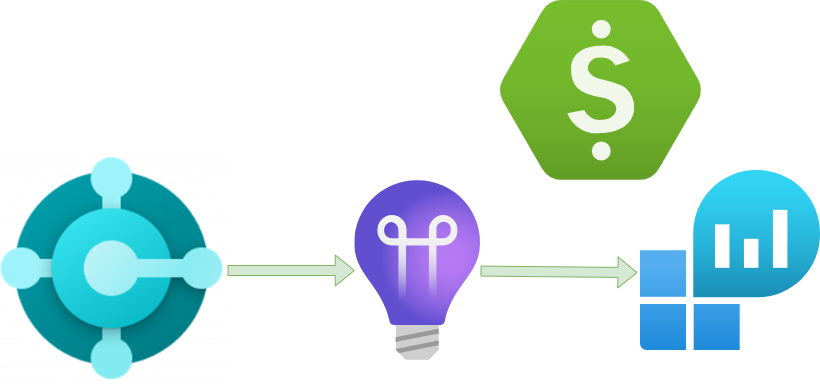 General info – Setup
Create App Insights
Get Connection String
Update BC
On-premises – Performance Counters via Data Collection Rules (DCR) 
Older Versions – Events & Performance Counters via DCR
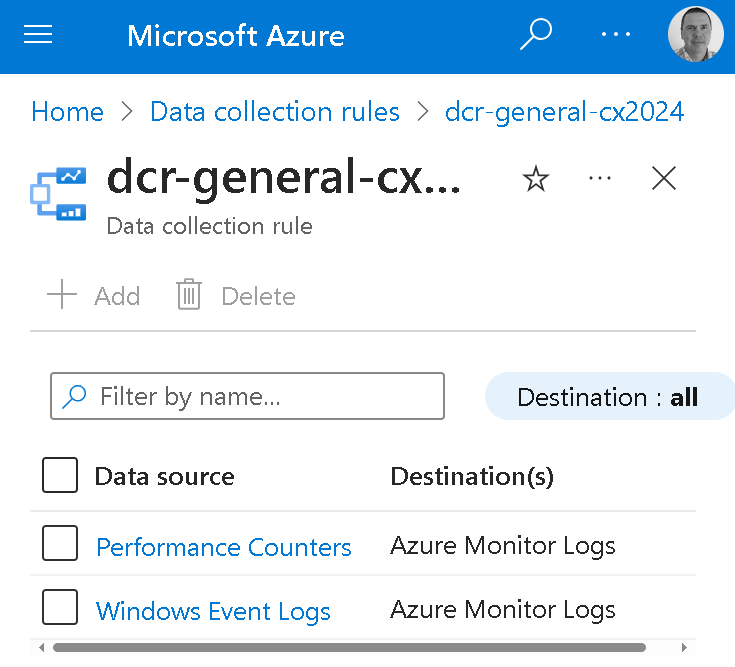 General info – Dude, where is my data?
Flow of data
BC Service –> App Insights –> ALA –>AppTraces Table
Performance Counters –> ALA –>Perf Table
Events –> ALA –>Event Table
Costs and control (cap)
KQL
Alert
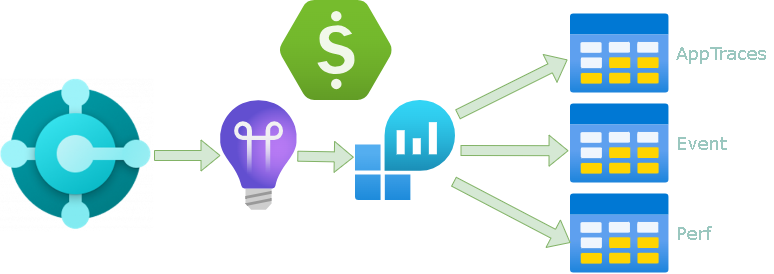 Troubleshooting issues on SaaS using telemetry
Real case scenarios
3 different cases
Issues related to:
#1 - Deadlocks
#2 - Performance on the POS
#3 - Long running item cost adjustment
Use telemetry from day 1
Telemetry is not only to troubleshoot issues
Offers comprehensive insights into the condition and behavior of SaaS environment
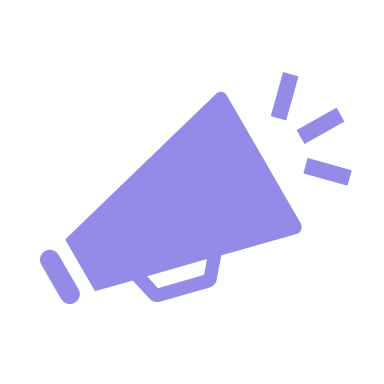 First scenario
Adding some context
“We are getting deadlocks on some transactions on the POS. It has been happening at various points during the week”

“On Saturday we had a lot of deadlocks on receipt posting on our customer running on SaaS”
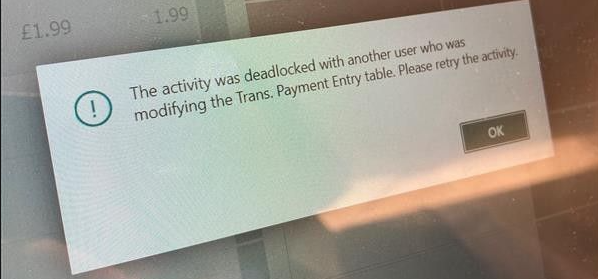 Step #1
Dynamics 365 Business Central Usage Analytics (PowerBI app)
Errors -> Database Deadlock
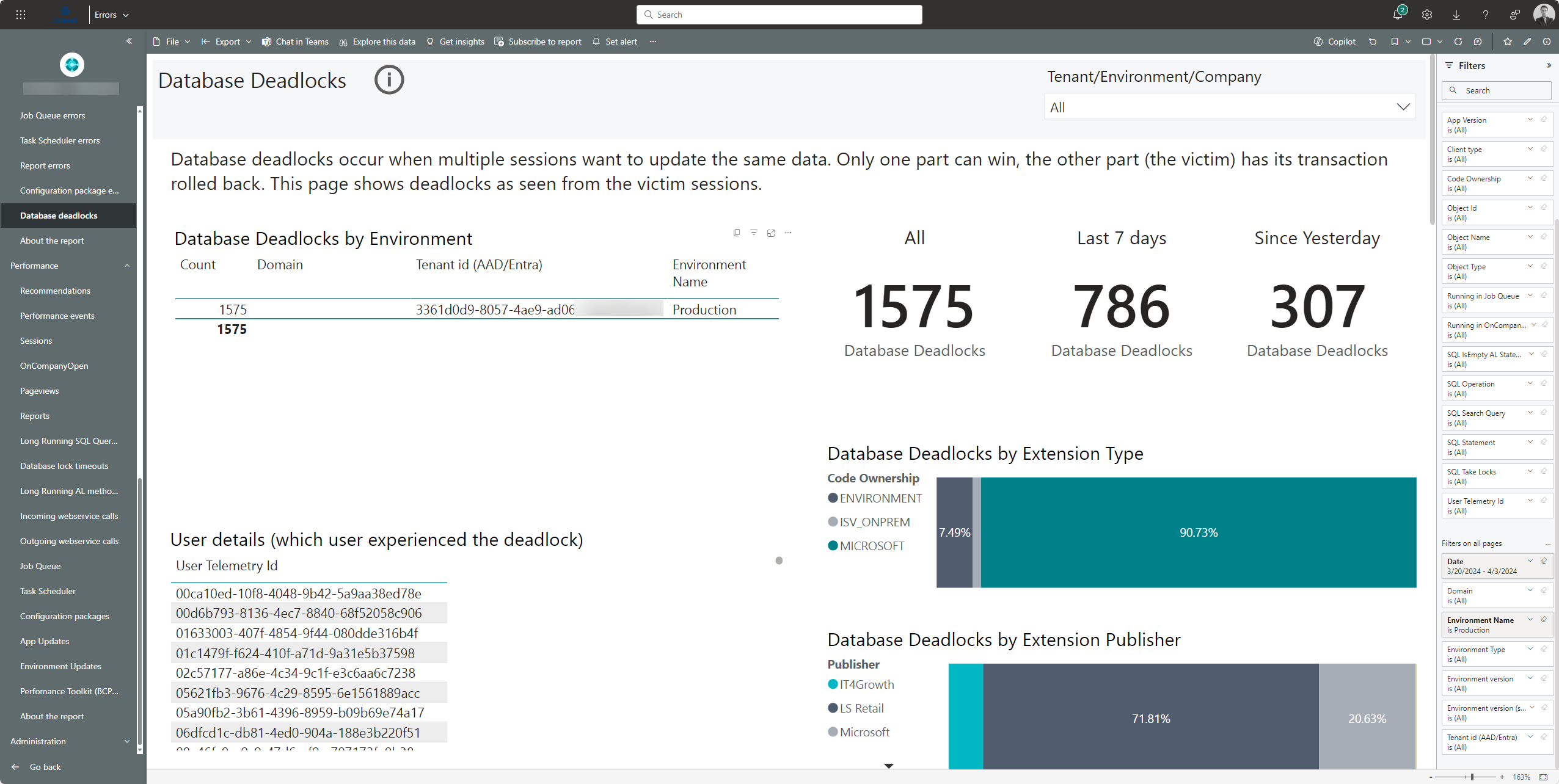 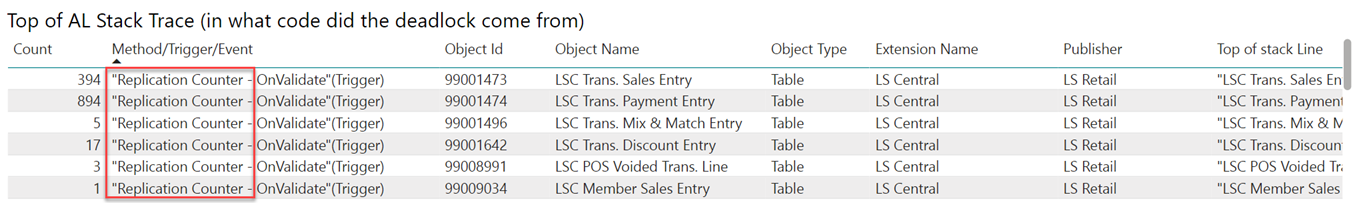 Step #2
Head Office Distribution Location card
Enable the Skip Repl. Counter Update flag
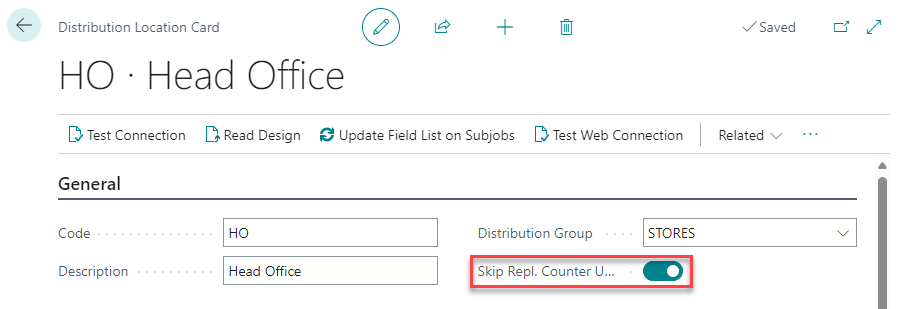 https://help.lscentral.lsretail.com/Content/Implementation-Guide/Performance-Online.htm
Second scenario
Adding some context
Proof-of-concept

HO on-premises in NAV 2016
Online POS in SaaS
Data replication from NAV 2016 to SaaS

“Our customer is having an issue where their very small environment which consists of a SaaS environment and few online POS is very slow in the morning”
Step #1
Dynamics 365 Business Central Usage Analytics (PowerBI app)
Errors -> Database Deadlocks
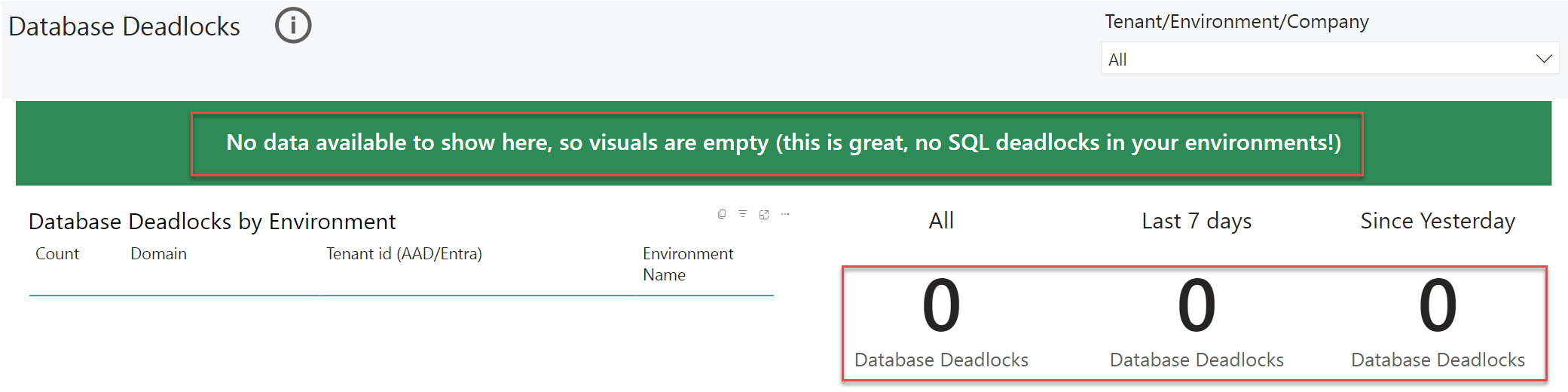 No deadlocks!
Step #2
Dynamics 365 Business Central Usage Analytics (PowerBI app)
Performance -> Incoming webservice calls
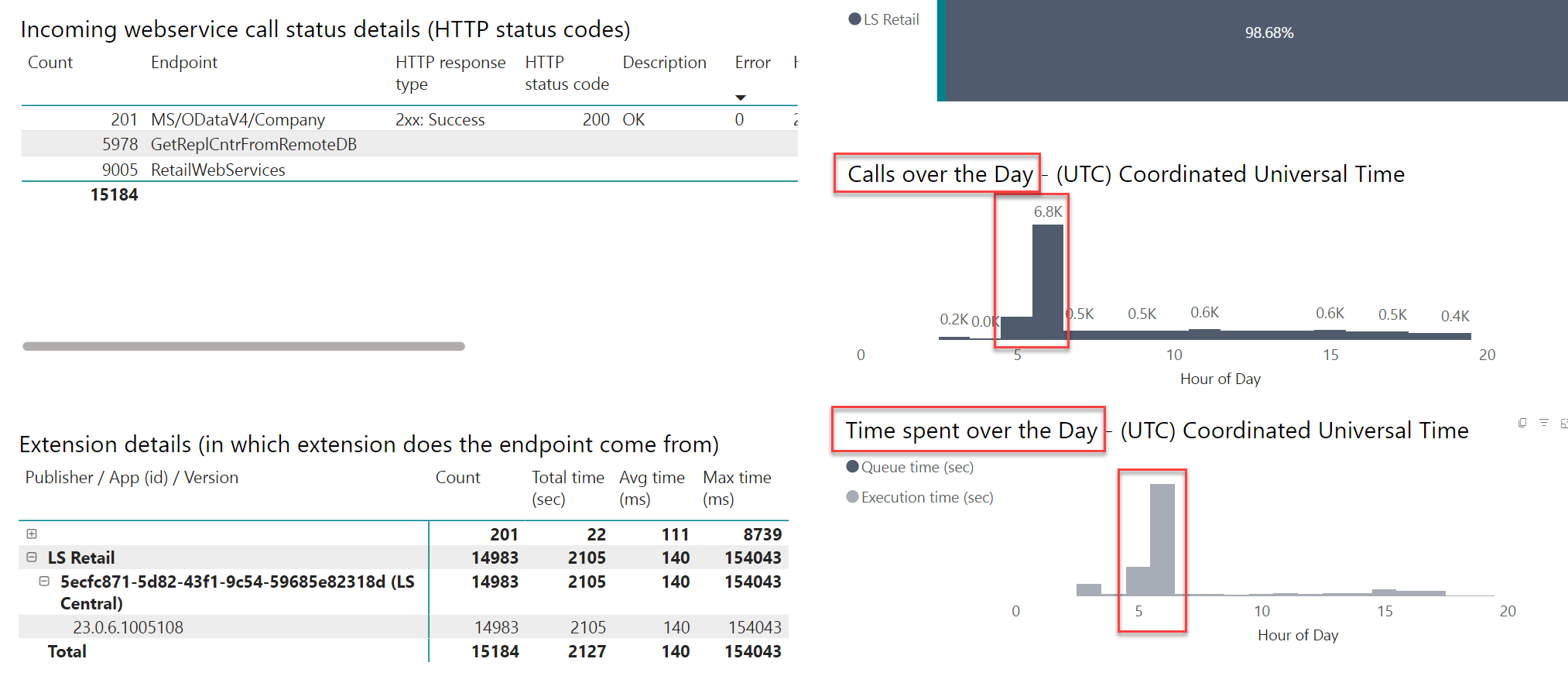 Step #3
Dynamics 365 Business Central Usage Analytics (PowerBI app)
Usage -> Sessions
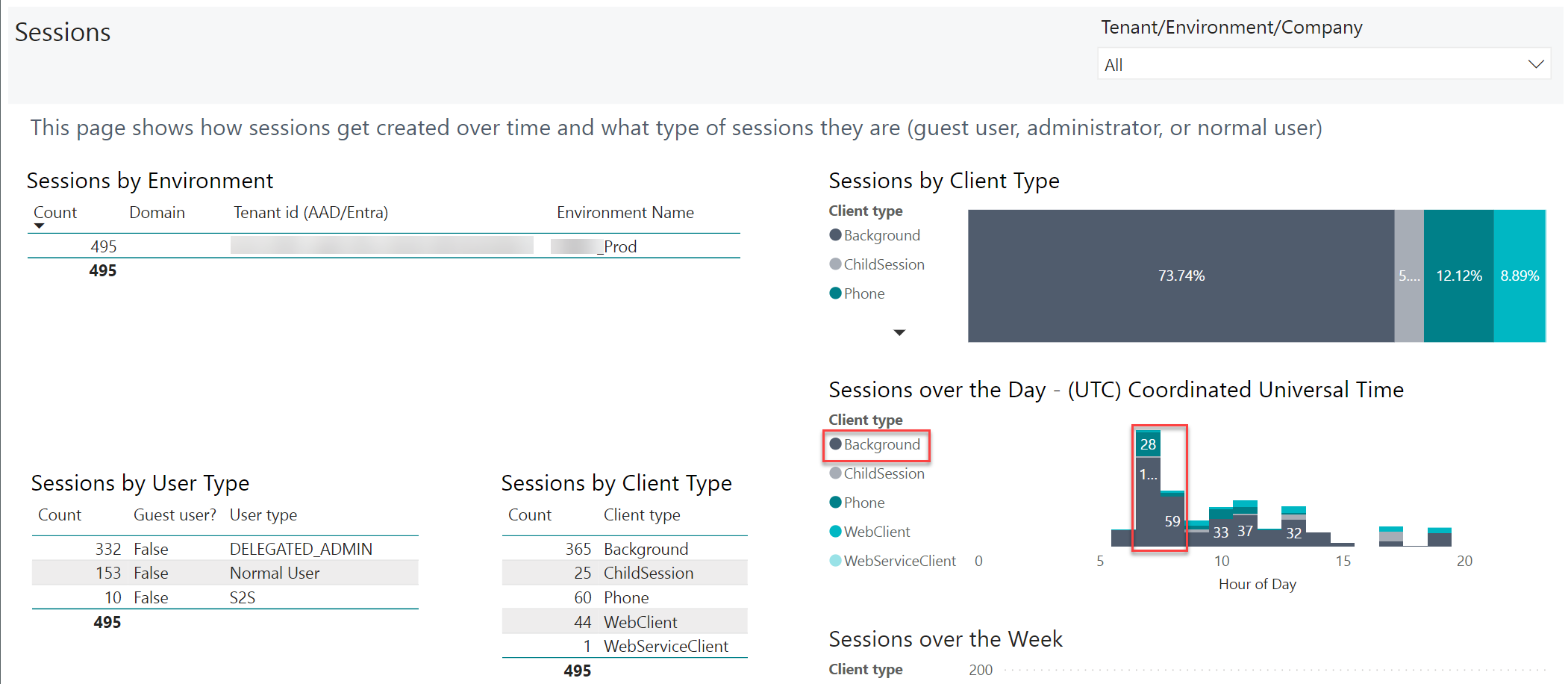 Step #4
Azure Application Insights
Run this KQL query
traces
| where timestamp > ago(1d)
| where customDimensions.eventId == "RT0008"
| project timestamp
, eventId = customDimensions.eventId
, alObjectId = customDimensions.alObjectId
, alObjectName = customDimensions.alObjectName
, alObjectType = customDimensions.alObjectType
, endpoint = customDimensions.endpoint
, sqlExecutes = toint(customDimensions.sqlExecutes)
, sqlRowsRead = toint(customDimensions.sqlRowsRead)
, executionTime = customDimensions.serverExecutionTime
Incoming Web Services Calls telemetry

Event Id RT0008
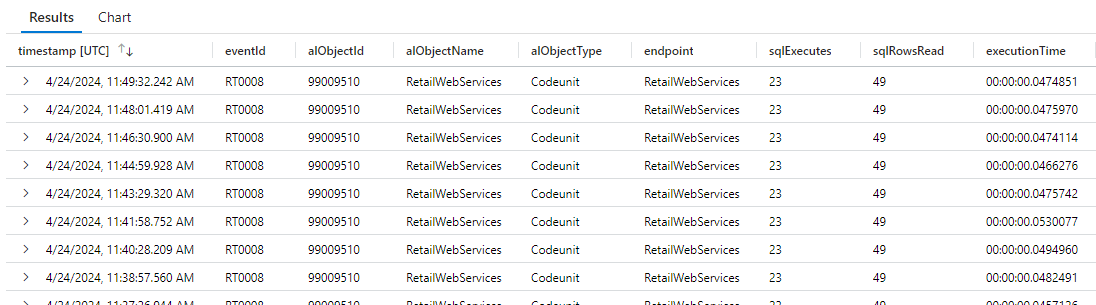 From Microsoft BCTech repository in Github:
https://github.com/microsoft/BCTech/blob/master/samples/AppInsights/KQL/Queries/ExampleQueriesForEachArea/WebServiceCalls.kql
Business
Central
Single
Endpoint
Request Type
(Request ID)
Web Services
GET_TABLE_DATA
WEB_REPL_START_PACKET
WEB_REPL_ADD_TABLE
WEB_REPL_EXE_PACKET
WEB_REPL_END_PACKET
…
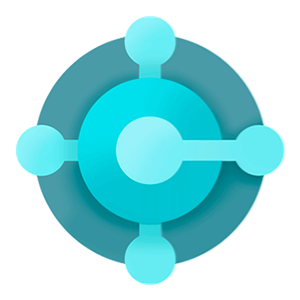 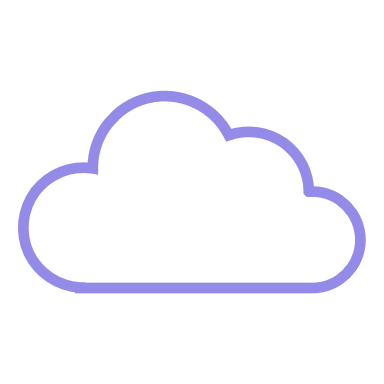 RetailWebServices
Step #5
VS Code
New extension subscribing events from LSC Web Services codeunit
[EventSubscriber(ObjectType::Codeunit, Codeunit::"LSC Web Services", OnAfterRequestType, '', false, false)]
    local procedure OnAfterRequestType(Request: Record "LSC WS Request"; RequestID: Text[30]; var pxmlRequest: Text; Authorized: Boolean; LocalProcess: Boolean; 
		          Response_Code: Code[30]; Response_Text: Text[1024]; var pxmlResponse: Text; StartDateTime: DateTime);
    var
        Dimensions: Dictionary of [Text, Text];
    begin
        Dimensions.Add('RequestID', RequestID);
        Dimensions.Add('StartDateTime', Format(StartDateTime));
        Dimensions.Add('RequestXml', pxmlRequest);
        Dimensions.Add('ResponseCode', Response_Code);
        Dimensions.Add('ResponseText', Response_Text);
        Dimensions.Add('ResponseXml', pxmlResponse);
        // Event Id will be ALLSC-0001
        Session.LogMessage('LSC-0001', 'RetailWebService called', Verbosity::Normal, DATACLASSIFICATION::SystemMetadata, TelemetryScope::All, Dimension);
    end;
Step #6
Azure Application Insights
Run this KQL query
traces
| where timestamp >= datetime(2024-02-20 05:50:00.000)
| where timestamp <= datetime(2024-02-20 07:10:00.000)
| where customDimensions.eventId == "RT0008"
    or customDimensions.eventId startswith "ALLSC"
| extend requestTableName =
    case (
        customDimensions.alRequestID == 'WEB_REPL_ADD_TABLE’, 
            extract('<Table_Name>(.*?)</Table_Name>', 1,
                          tostring (customDimensions.alRequestXml))
        , "N/A")
| project timestamp
, eventId = customDimensions.eventId...
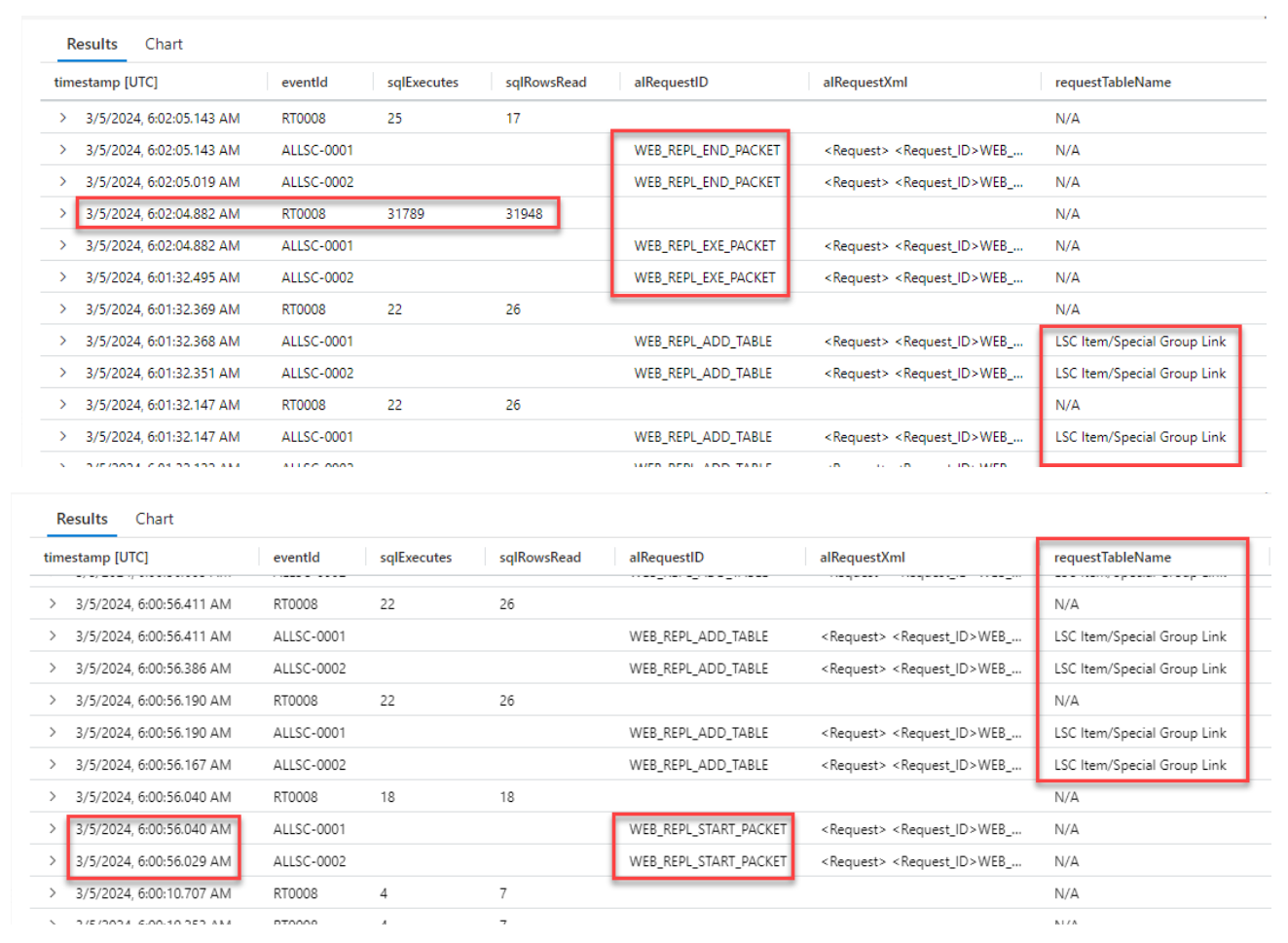 Step #7
Azure Application Insights
Run this KQL query
traces
| where timestamp >= datetime(2024-03-05 06:00:56.000)
| where timestamp <= datetime(2024-03-05 06:02:06.000)
| where customDimensions.eventId == "RT0008"
| project timestamp
, eventId = customDimensions.eventId
, aadTenantId = tostring (customDimensions.aadTenantId)
, environmentName = tostring (customDimensions.environmentName)
, environmentType = tostring (customDimensions.environmentType)
| summarize count() by aadTenantId, eventId, environmentType, environmentName
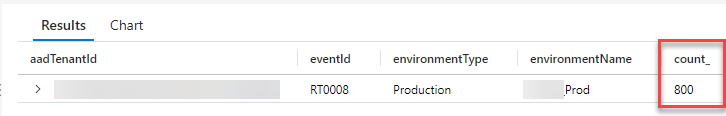 800 WS calls in 1 minute!
Step #7
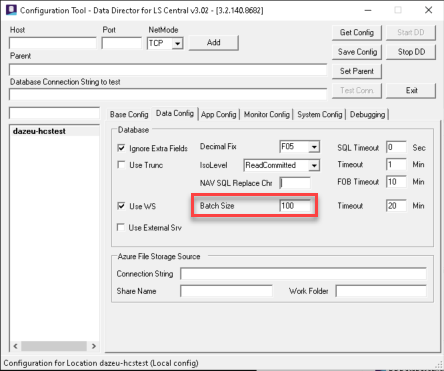 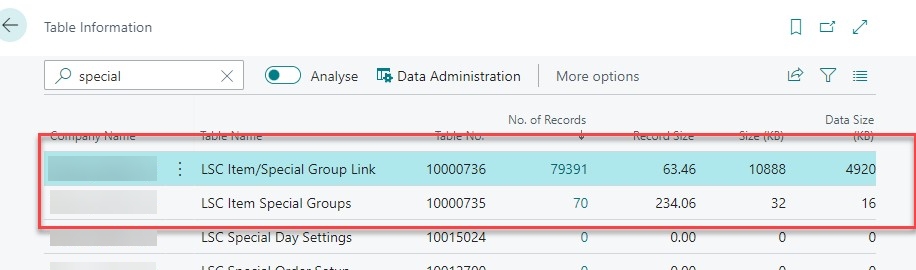 Environment flooded with WS calls
(running in background sessions)
Step #8
Data Director Config Tool or Scheduler Job Card
Batch Size updated to 500 (most likely could even go higher)
Run this KQL query
traces
| where timestamp >= datetime(2024-03-04 06:01:00.000)
| where timestamp <= datetime(2024-03-04 06:06:00.000)
| where customDimensions.eventId == "RT0008"
| project timestamp
, eventId = customDimensions.eventId
, aadTenantId = tostring (customDimensions.aadTenantId)
, environmentName = tostring (customDimensions.environmentName)
, environmentType = tostring (customDimensions.environmentType)
| summarize count() by aadTenantId, eventId, environmentType, environmentName
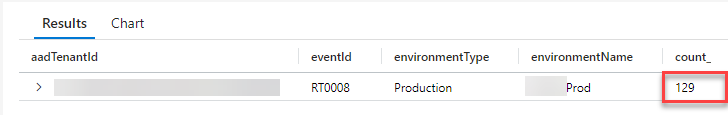 Third scenario
Adding some context
“Customer has run item cost adjustment routine (Adjust Cost – Item Entries report) for 3 days but didn’t finish yet”

“Customer has about 6000 SKUs and costing method is average by item & location & variant”
Recommendations/Best practices
Adjust Cost – Item Entries report
Run it more often
Run it in batches of items (instead of running for all the items)
We need… metrics!
How many batches should I run?
How many and what items should I include in each batch?
What items are taking longer, and do I need to analyze deeper?
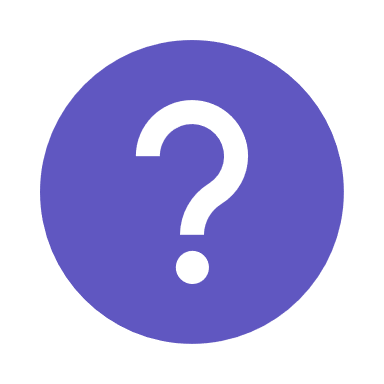 Step #1
VS Code
New extension subscribing events from Inventory Adjustment codeunit
[EventSubscriber(ObjectType::Codeunit, Codeunit::"Inventory Adjustment", OnMakeSingleLevelAdjmtOnBeforeCollectAvgCostAdjmtEntryPointToUpdate, '', false, false)]
local procedure OnMakeSingleLevelAdjmtOnBeforeCollectAvgCostAdjmtEntryPointToUpdate(var TheItem: Record Item);
var
    Dimensions: Dictionary of [Text, Text];
begin
    Dimensions.Add('ItemNo', TheItem."No.");
    Dimensions.Add('EventTriggered', 'OnMakeSingleLevelAdjmtOnBeforeCollectAvgCostAdjmtEntryPointToUpdate');
    Session.LogMessage('LSC-0002', 'OnMakeSingleLevelAdjmtOnBeforeCollectAvgCostAdjmtEntryPointToUpdate called',Verbosity::Normal,
	DATACLASSIFICATION::SystemMetadata, TelemetryScope::All, Dimensions);
end;
[EventSubscriber(ObjectType::Codeunit, Codeunit::"Inventory Adjustment", OnMakeSingleLevelAdjmtOnAfterUpdateItemUnitCost, '', false, false)]
local procedure OnMakeSingleLevelAdjmtOnAfterUpdateItemUnitCost(var TheItem: Record Item; var TempAvgCostAdjmtEntryPoint: Record "Avg. Cost Adjmt. Entry Point" temporary; var LevelExceeded: Boolean; IsOnlineAdjmt: Boolean; var ItemJnlPostLine: Codeunit "Item Jnl.-Post Line");
var
    Dimensions : Dictionary of [Text, Text];
begin
    Dimensions.Add('ItemNo', TheItem."No.");
    Dimensions.Add('EventTriggered', 'OnMakeSingleLevelAdjmtOnAfterUpdateItemUnitCost');
    Session.LogMessage('LSC-0003', 'OnMakeSingleLevelAdjmtOnAfterUpdateItemUnitCost called', Verbosity::Normal,
	DATACLASSIFICATION::SystemMetadata, TelemetryScope::All, Dimensions);
end;
Step #2
Azure Application Insights
Run this KQL query
ALLSC-0002
Item entries (for an item) started being adjusted
traces
| where customDimensions.eventId startswith "ALLSC"
| extend eventId = customDimensions.eventId
| extend alEventTriggered = customDimensions.alEventTriggered
| extend alItemNo = customDimensions.alItemNo
| order by timestamp desc
ALLSC-0003
Item entries (for an item) have been adjusted
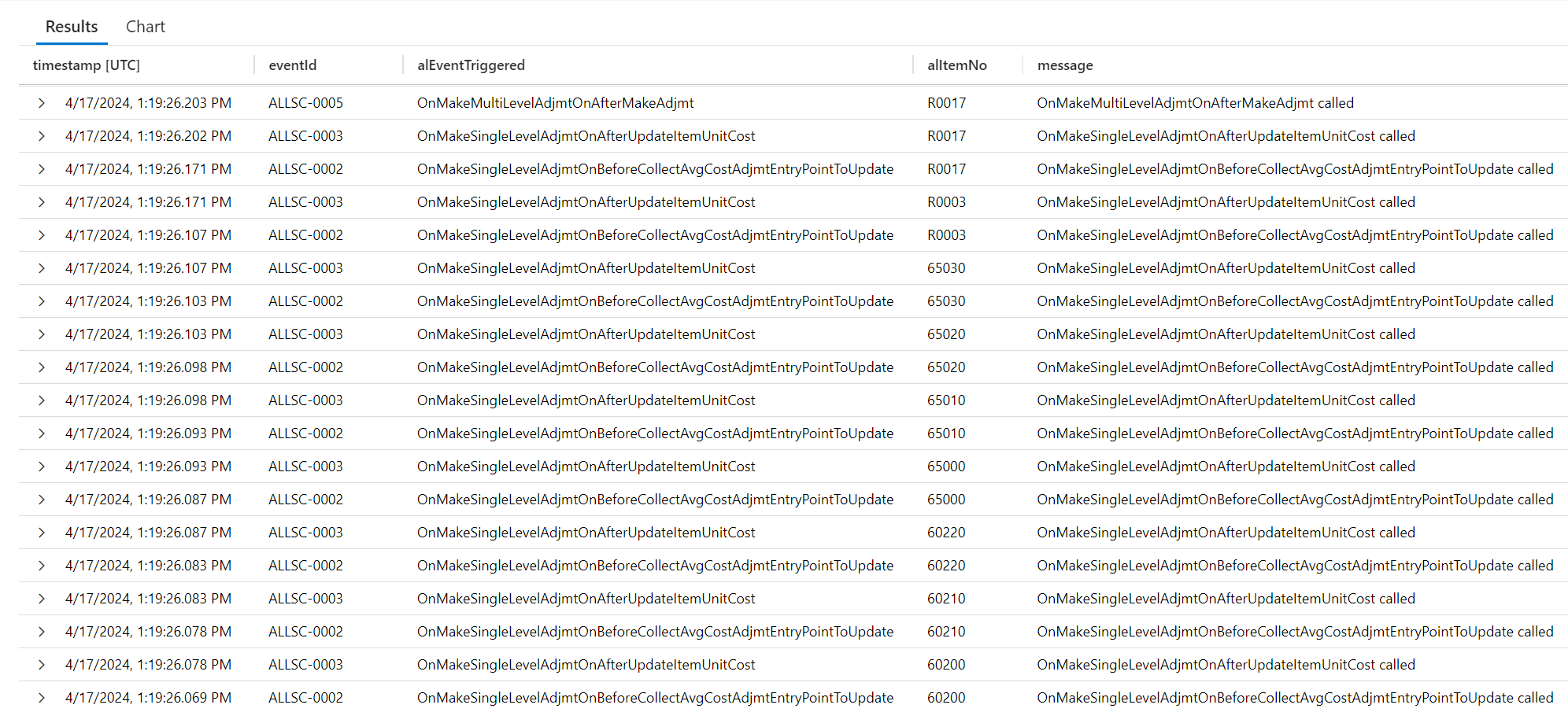 Step #3
Azure Application Insights
Run this KQL query
traces
//| where timestamp > ago(1d)
| where customDimensions.eventId startswith "ALLSC"
| summarize diff =
    anyif(timestamp,customDimensions.eventId == "ALLSC-0003") -
    anyif(timestamp,customDimensions.eventId == "ALLSC-0002")
    by tostring(customDimensions.alItemNo)
| where isnotnull(diff)
| order by diff desc
| project ItemNo = customDimensions_alItemNo, Duration = diff
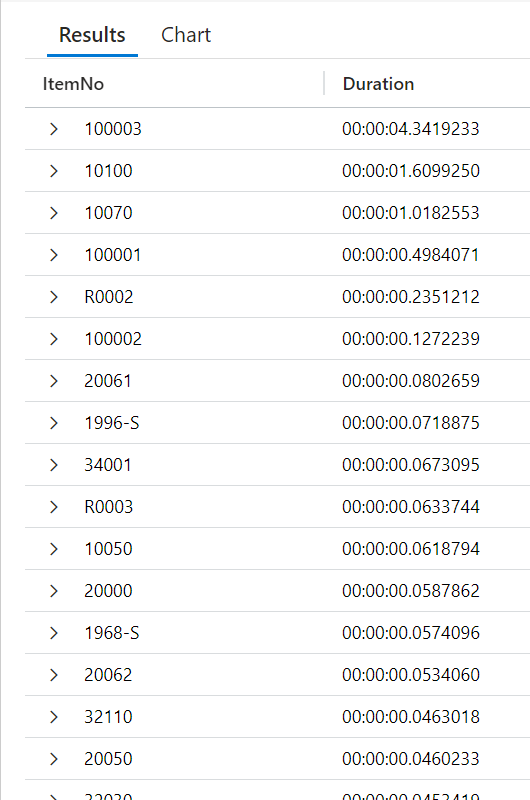 Now we know
how much time it took
to run the
Item Cost Adjustment
for each item
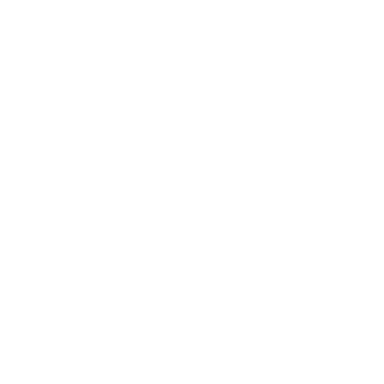 Result
Partner setup the item cost adjustment routine to run in batches, a few times a week during non-business hours.
Don’t start a SaaS implementation without setting up telemetry
Time to run the routine went down from 3 days to 3 hours (*)
(*) To run the routine one last time, at the end of the month, to adjust the remaining entries
On-premises
Everything that is not SaaS
More moving parts require more control
Performance Counters
Demo: KQL basics, capturing latency, Dashboard and Alert
You wanted this…
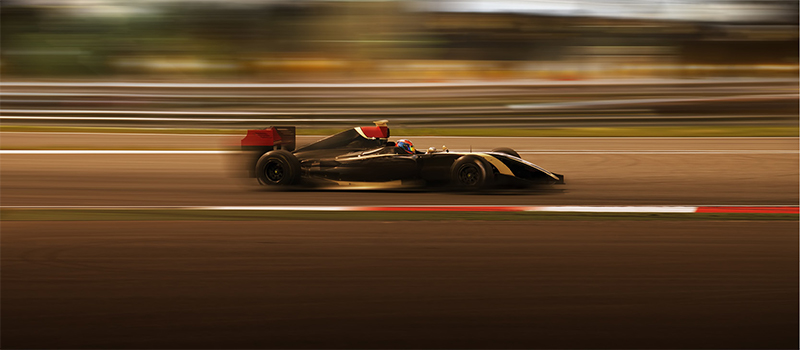 …and to avoid this...
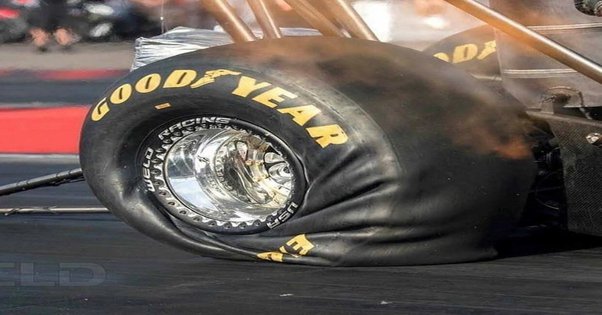 ...and that should not happen...
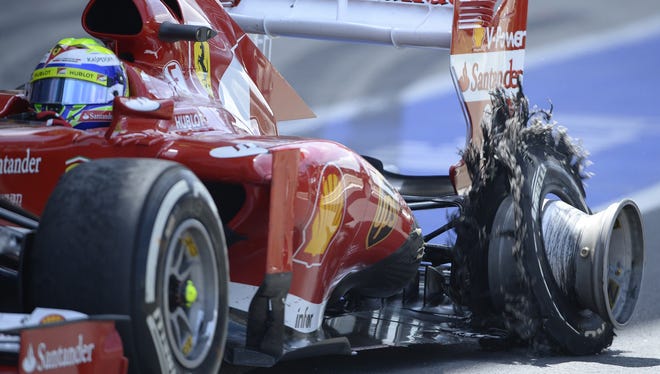 …or maybe get more room for passengers
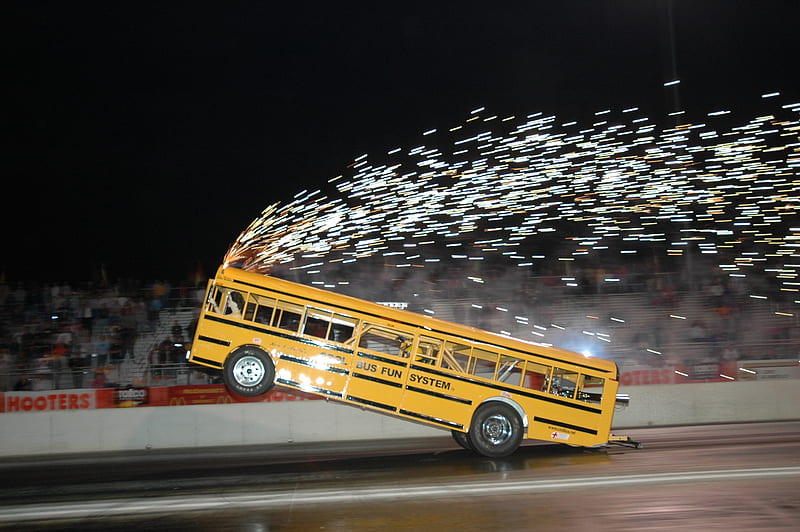 Performance review
Very often we are back to the basics
It is important to get the fundamentals right 
Is the “hardware” correct?
Is the timeline - hours per day - utilized well?
Are we using the tools we have?
But as well
Is the architecture supporting us?
Details around parameters and tuning.

We have been doing this
for all types of clients from different verticals
in all continents
with a very high success rate identifying issues
On-prem challenges solved
Extreme slow performance
Slow disk system under SQL
Or “incorrect” disk system
Under spec’d Service tier Server(s)
Index maintenance and tuning
Analyzing best options for parallelism
Extensive growth of TempDB
Tables with excessive no. of records
Table and deadlocks we might be able to work around
Goal
The client wins
The partner wins
…and LS Retail wins
Challenge identified and solved
Faster stable solution
Focus on other tasks or projects
Time for more projects
Happier channel
Final takeaway
Telemetry is your best friend
It’s not only for troubleshooting, not only for production
Dashboards & alerts are a great way to monitor our customers’ environment state
Telemetry can help you 
increase customers’ satisfaction & retention 
as well as create additional products & services
Get trained in telemetry – new on demand course is available from LS Retail Academy
Still stuck? We can help you with SaaS and on-premises, reach out to LS Retail
Questions?